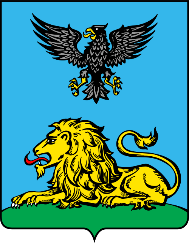 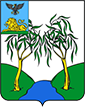 Белгородская область
Администрация Ракитянского района
Перцев Владимир Николаевич
на соискание национальной премии в области событийного туризма
«RUSSIAN EVENT AWARDS» 
номинация: за вклад в развитие событийного туризма
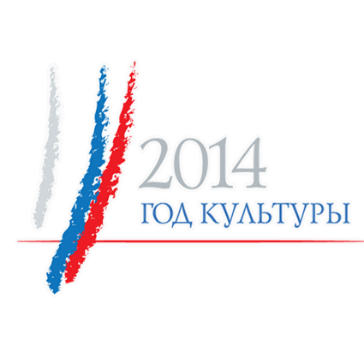 ПРЕЗЕНТАЦИЯ
областного фестиваля 
русской усадебной культуры
«ЮСУПОВСКИЕ СОБРАНИЯ»
г.Ярославль, 2014 год
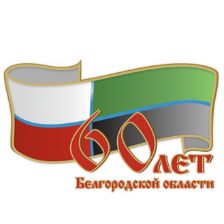 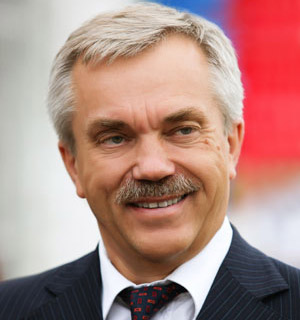 «Выигрывает тот, кто хорошо представляет  свое будущее и умеет управлять им» губернатор Белгородской области Е.С. Савченко
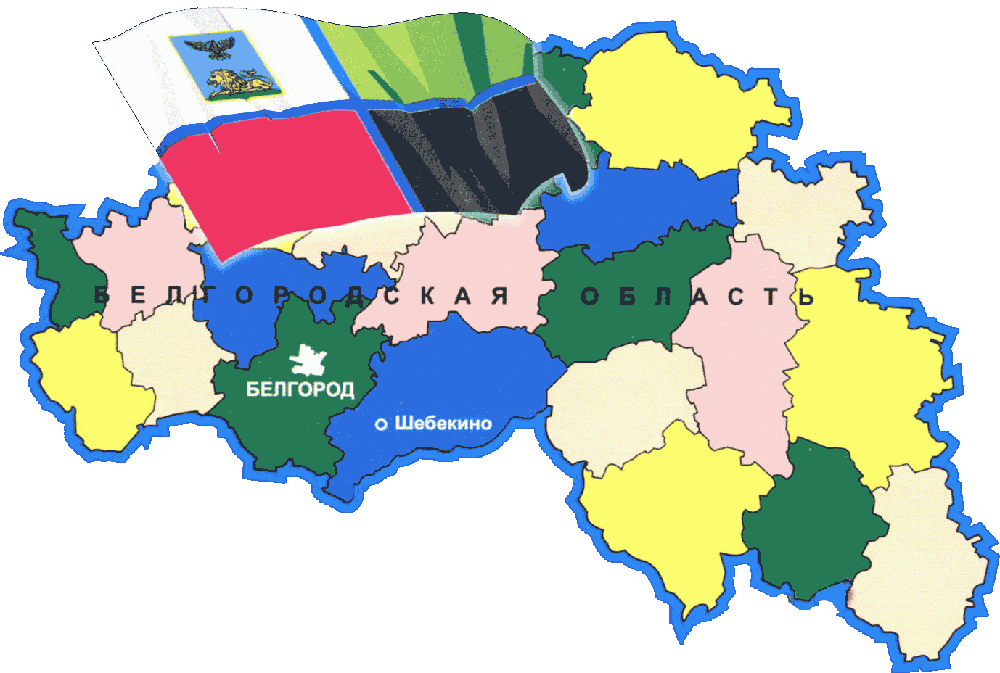 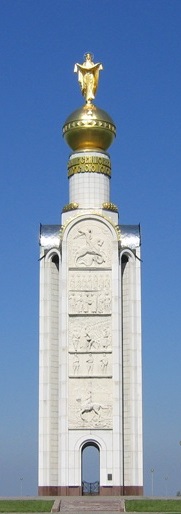 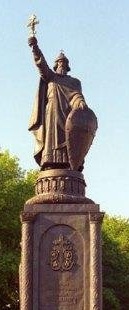 Площадь Белгородской области - 27 тысяч квадратных километров (0,2% от территории России). 
В состав области входят 19 муниципальных районов, 
3 городских округа, 25 городских и 260 сельских поселений. 
Численность населения - 1 миллион 544 тысяч человек. .
2
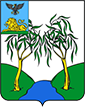 Ракитянский район – частица Святого Белогорья, благодатная и гостеприимная земля!
Ракитянский район образован 
в 1928 году

S района=90 000 га

включает 13 поселений: 
2 – городских и 11-сельских

Численность населения района – 
около 35 000 человек
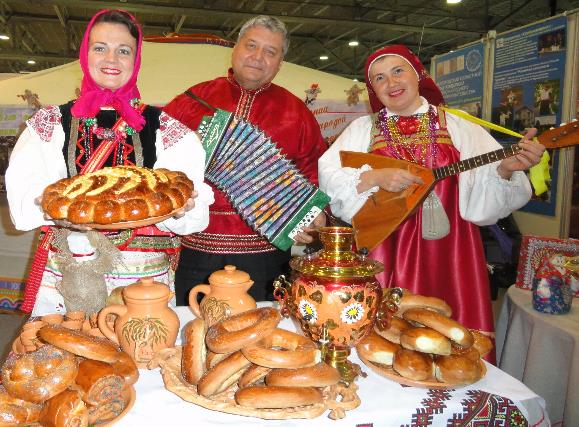 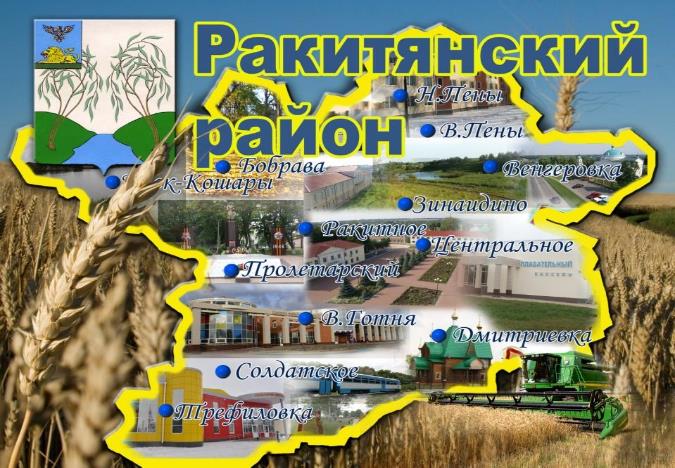 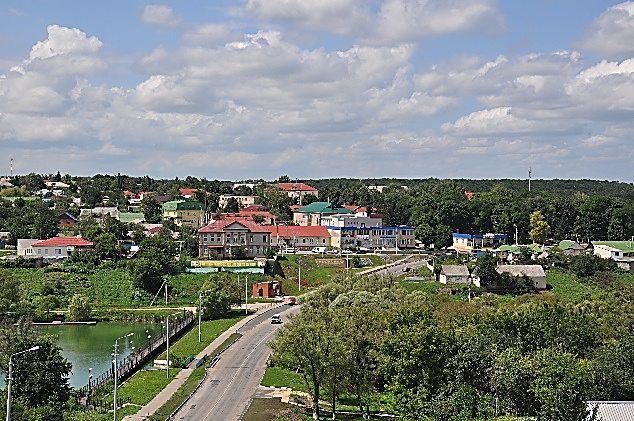 3
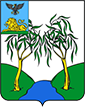 Туристская инфраструктура Ракитянского района
1 районный ТИЦ;
2 турфирмы;
58 учреждений культуры;
11 Домов ремесел и Домов мастера;
9 надомных ремесленных мастерских;
3 музея;
39 музейных уголков и уголков традиционной культуры;
2 минигостиницы;
6 сельских туристических усадеб с размещением;
7 экскурсионных усадеб и подворий;
14 рекреационных зон отдыха;
4 банных комплекса; 
2 ФОКа;
22 предприятия общественного питания;
5 транспортных предприятий и т.д.
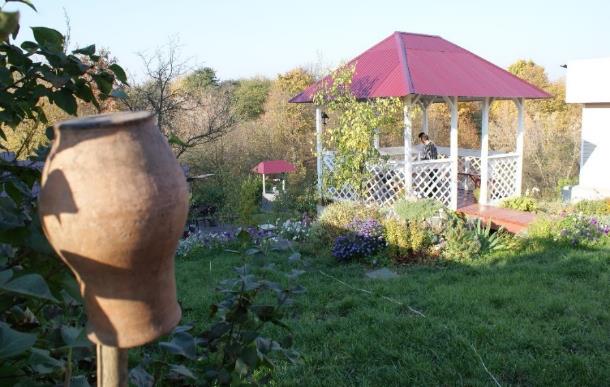 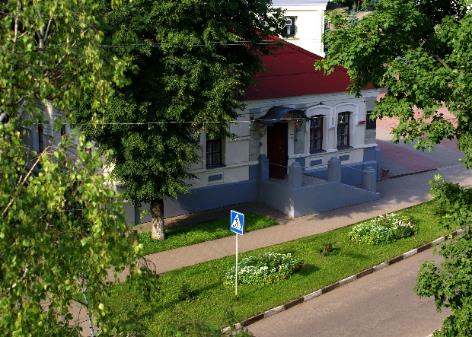 4
Бренд района 
«Ракитянский район – вотчина князей Юсуповых»
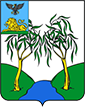 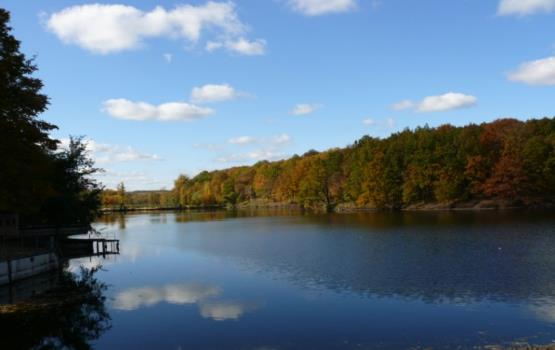 Свято-Никольский храм
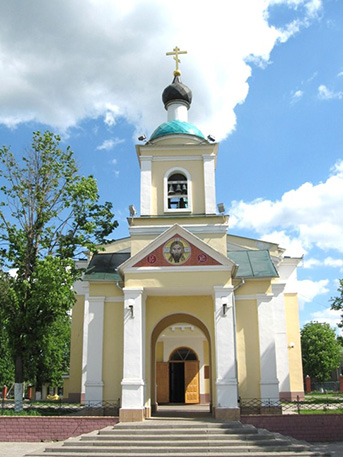 Юсуповский парк – памятник 
садово-паркового искусства 19в.
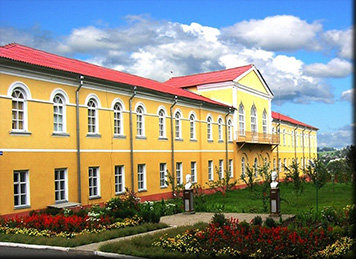 5
Юсуповский Дворец – памятник архитектуры 19в.
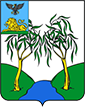 Род князей Юсуповых
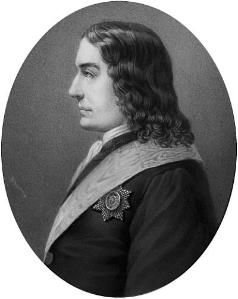 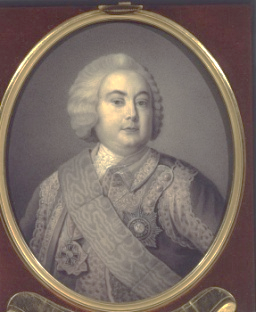 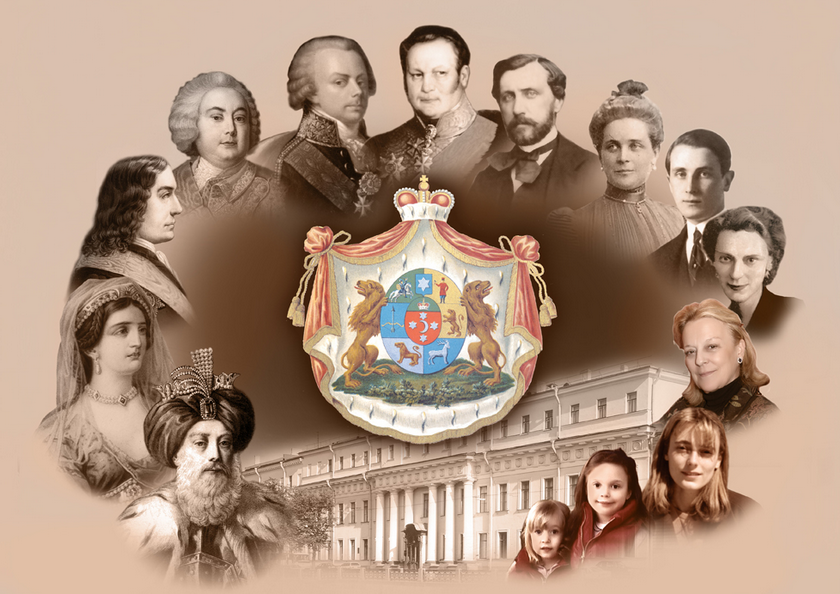 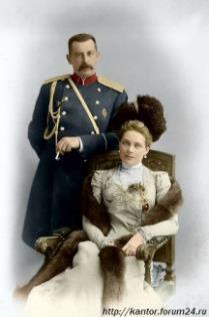 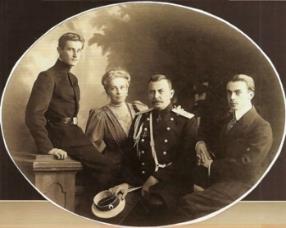 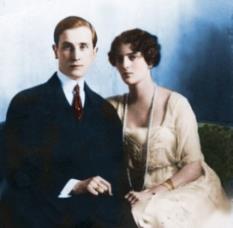 6
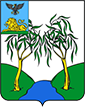 Основная цель проекта
Изучение и возрождение русской усадебной культуры, 
путем организации научно-исследовательской работы и проведения 25 июля 2014 года областного фестиваля русской усадебной культуры 
«Юсуповские собрания», 
с привлечением не менее 5000 жителей и гостей района
7
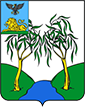 ОСНОВАНИЕ ДЛЯ РЕАЛИЗАЦИИ ПРОЕКТА:
МОСКВА, 2013г., ЯРМАРКА СОБЫТИЙНОГО ТУРИЗМА
Ракитянский район - ЛАУРЕАТ 2 СТЕПЕНИ 
в номинации «Культурные события»
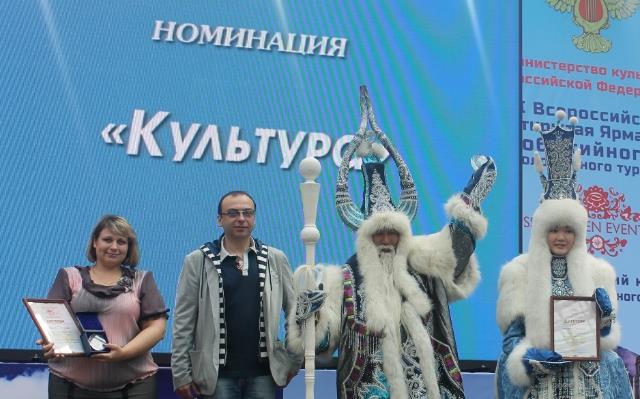 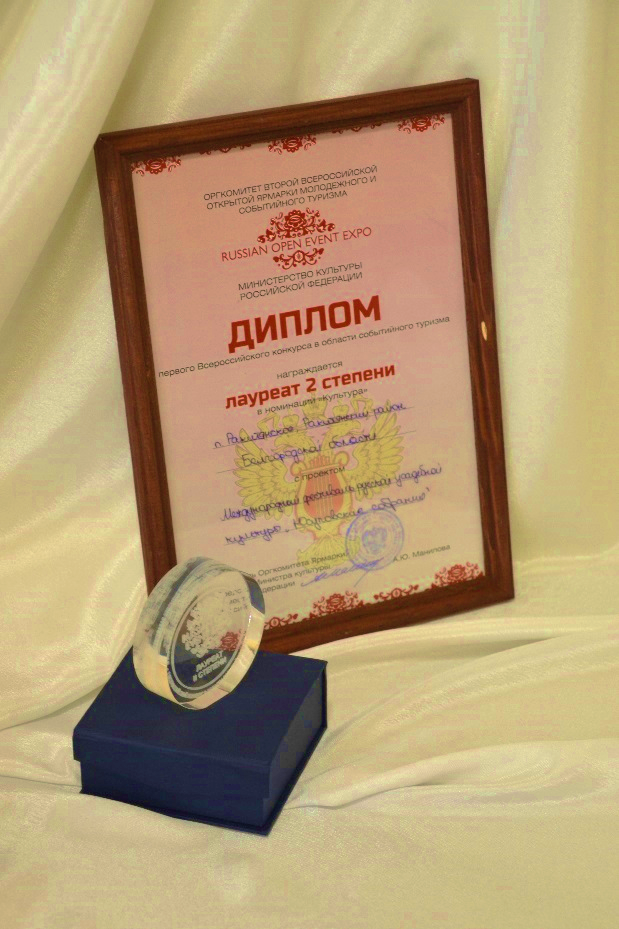 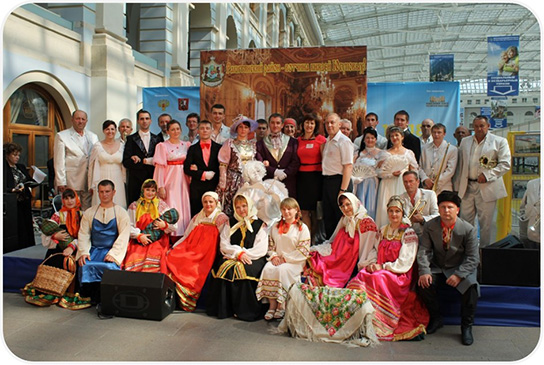 8
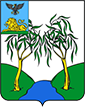 Ожидаемые конечные результаты и показатели социально-экономической эффективности от реализации проекта
Возрождение и изучение русской усадебной культуры
Сохранение для будущих поколений нематериального культурно-историческое наследия
Развитие внутреннего и въездного туризма  в Белгородской области
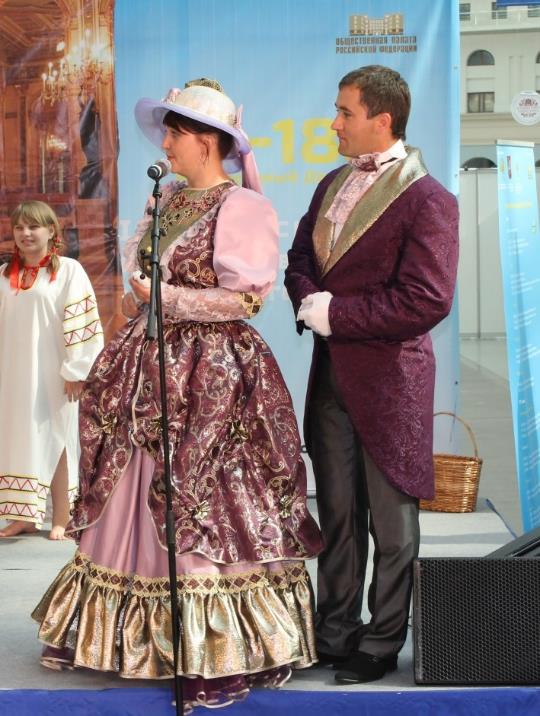 Увеличение притока туристов
Развитие сферы услуг за счет увеличения притока туристов
Развитие сферы услуг за счет увеличения притока туристов
Развитие международного и межрегионального сотрудничества
Создание положительного имиджа Белгородчины на рынке культурных и туристических услуг
9
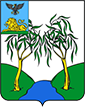 ЛОГОТИП ФЕСТИВАЛЯ
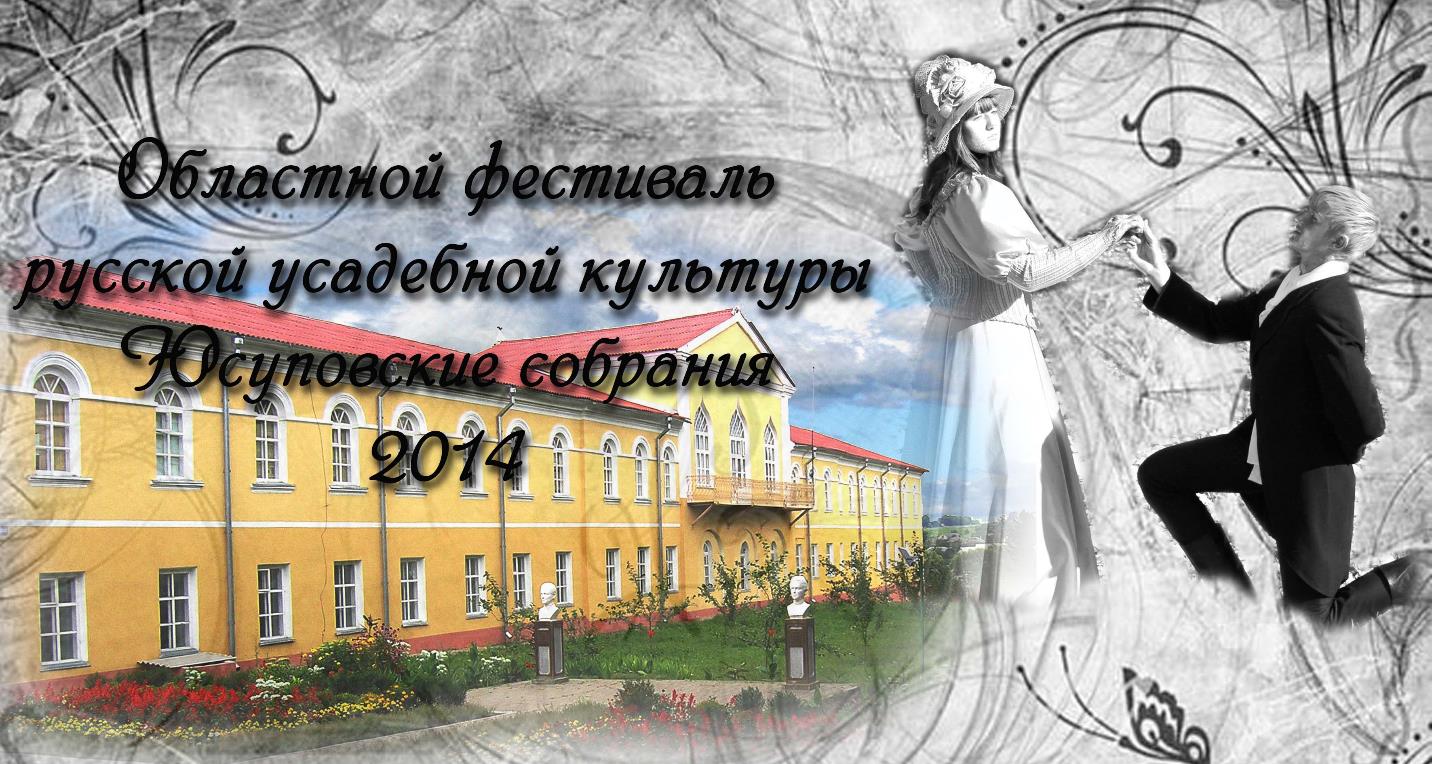 10
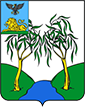 Организаторы и участники фестиваля
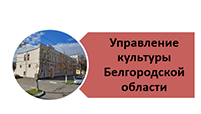 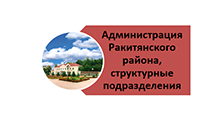 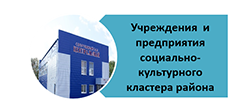 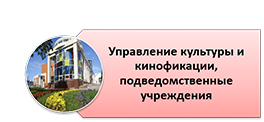 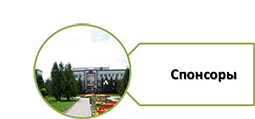 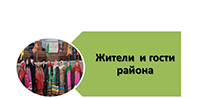 11
План-схема размещения фестивальных площадок
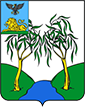 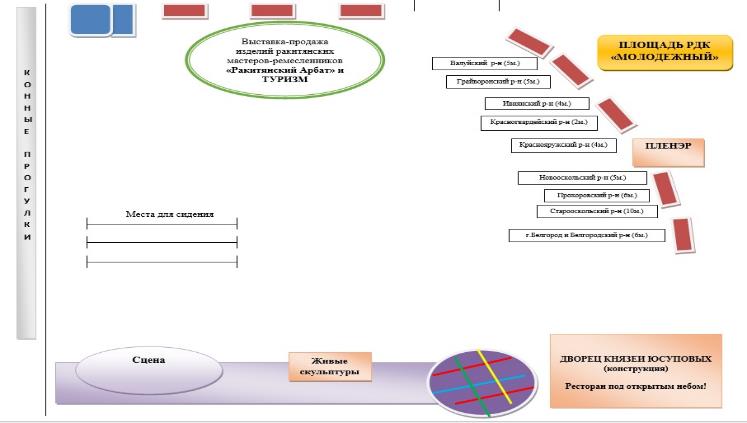 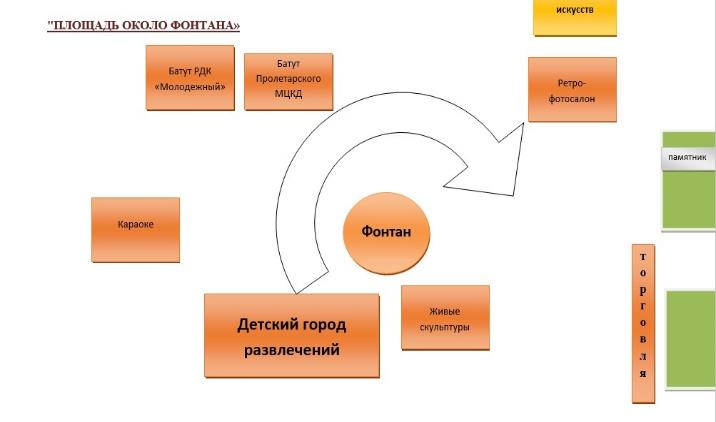 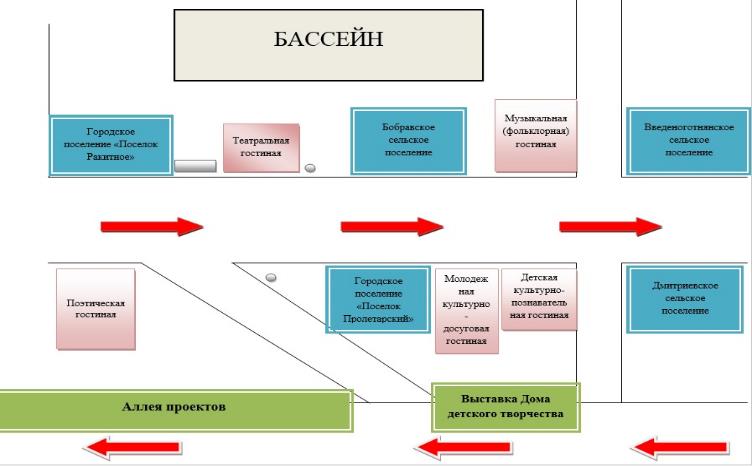 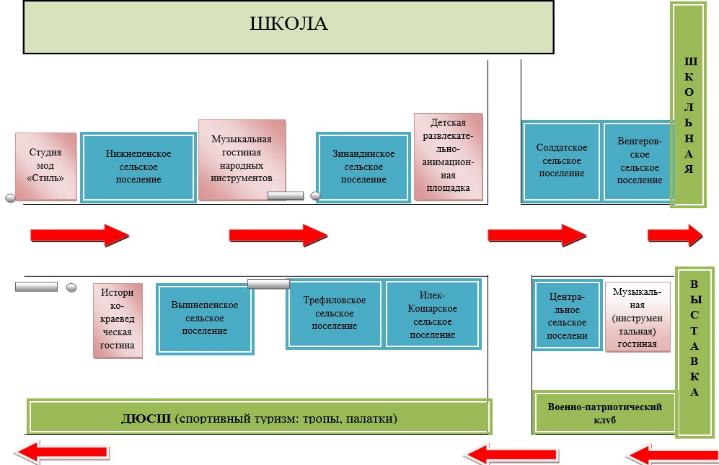 12
I областной фестиваль русской усадебной культуры 
«Юсуповские собрания - 2014»
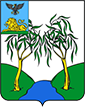 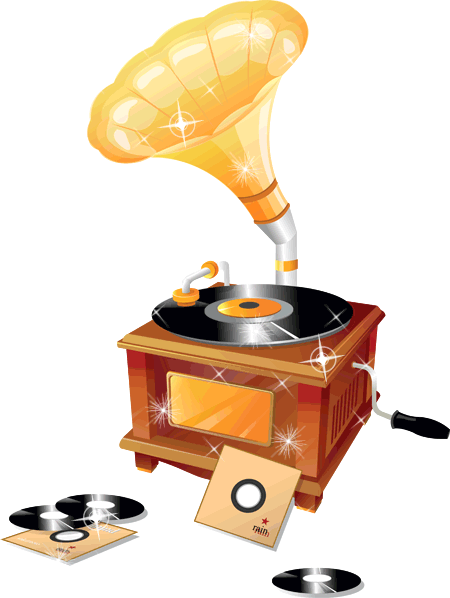 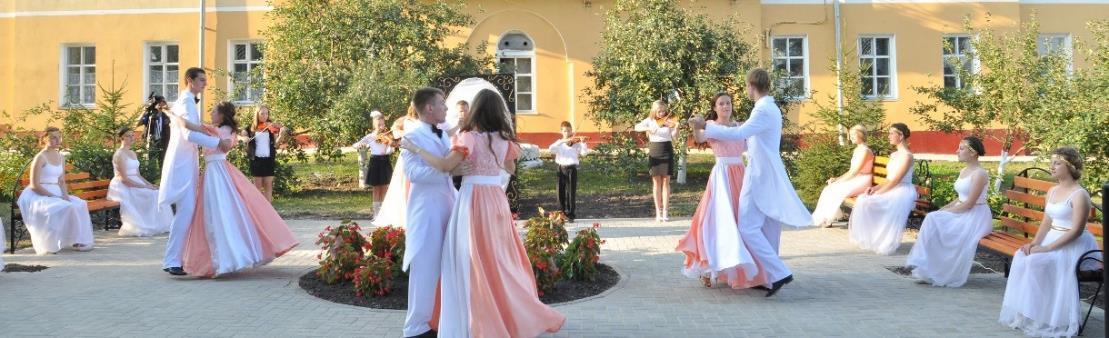 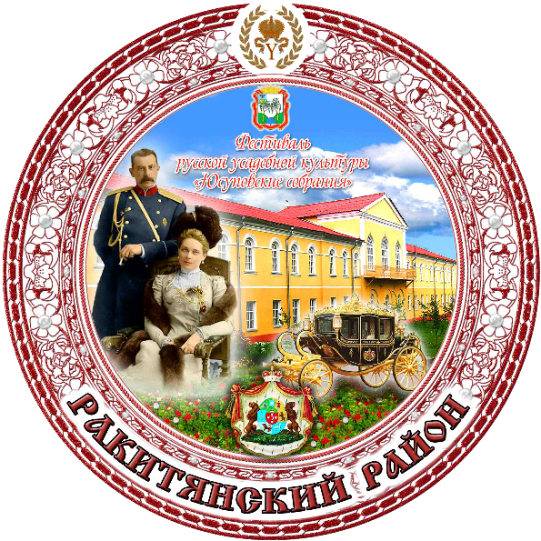 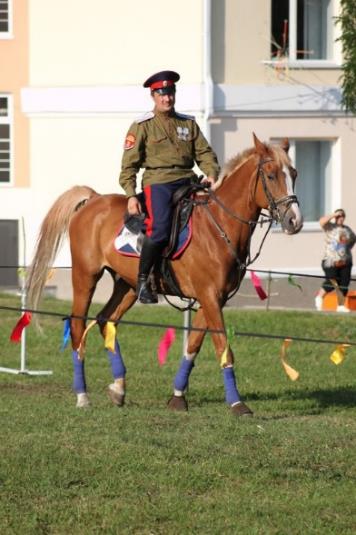 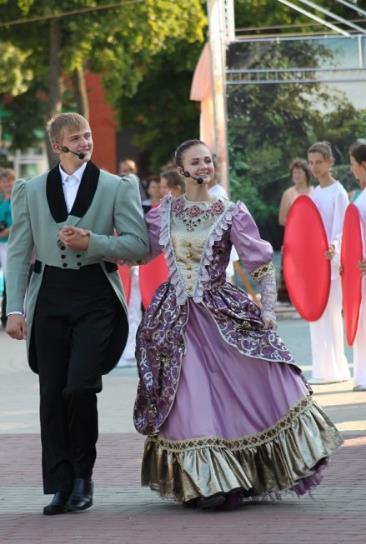 13
Фестивальные культурно-досуговые площадки
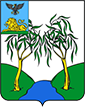 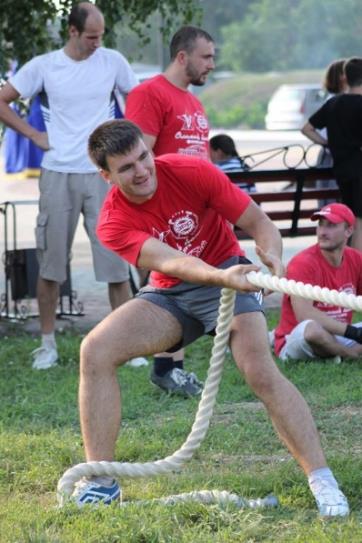 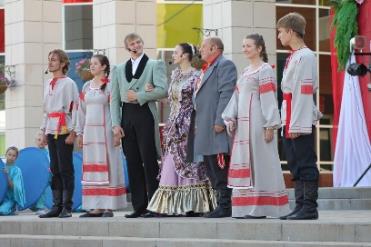 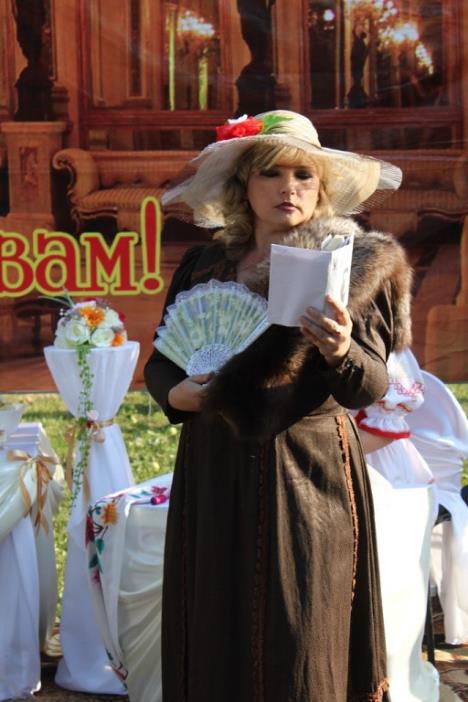 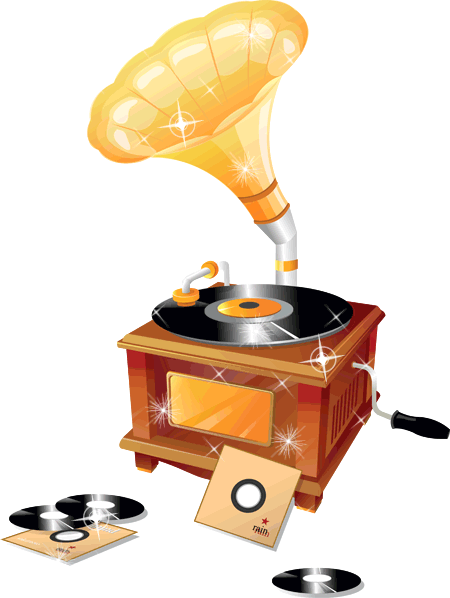 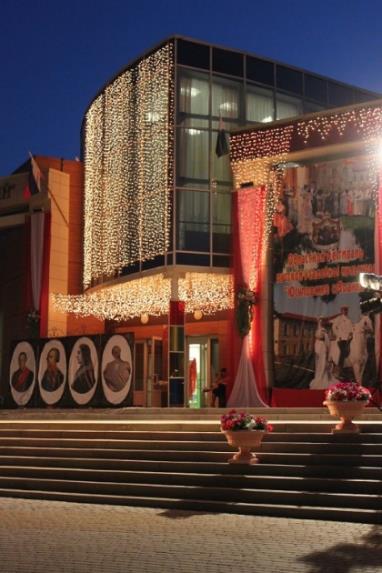 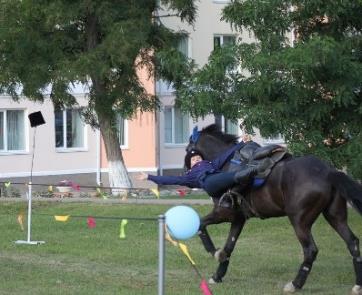 14
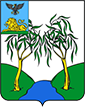 Перспективы реализации и пролонгации проекта
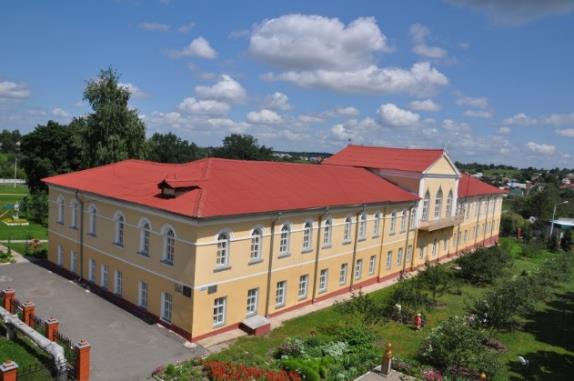 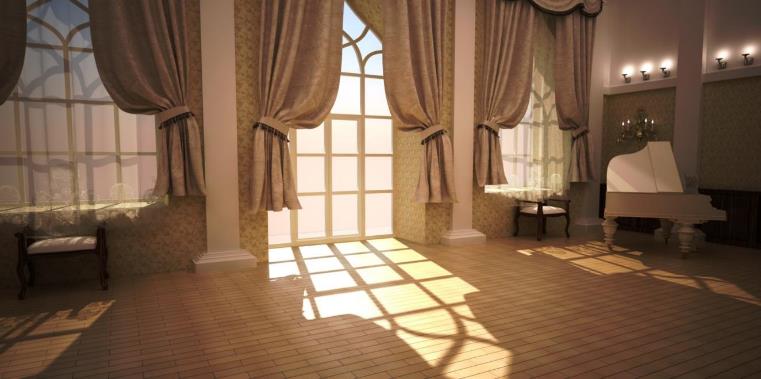 Реставрация здания усадьбы князей Юсуповых
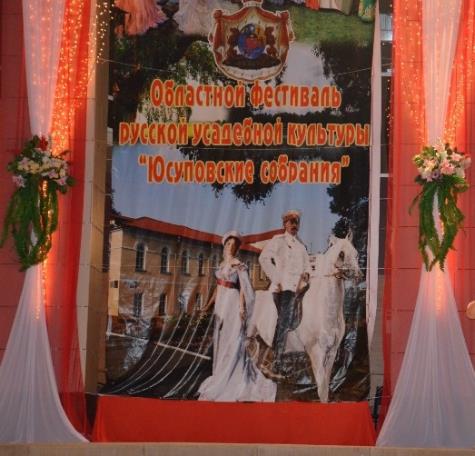 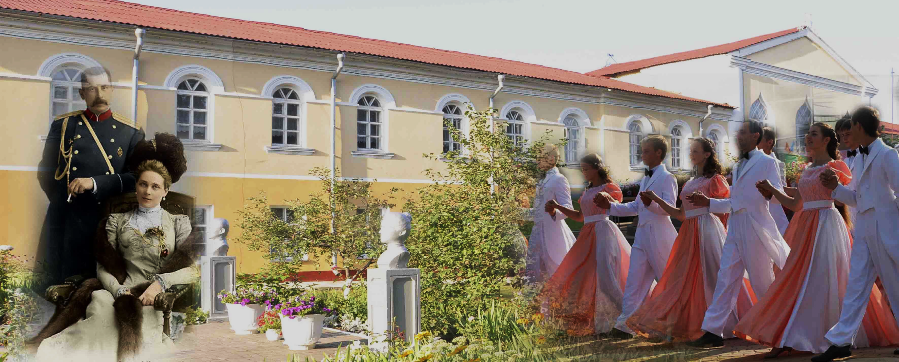 15
Проведение II областного фестиваля русской усадебной культуры «Юсуповские собрания - 2015»